Bài 6: Nơi em sống (t3)
Giáo viên:
HOẠT ĐỘNG 4: LUYỆN TẬP VÀ VẬN DỤNG
* Các bạn trong hình dưới đây đang làm gì để góp phần trong cộng đồng?
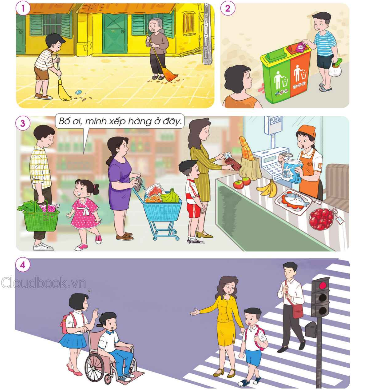 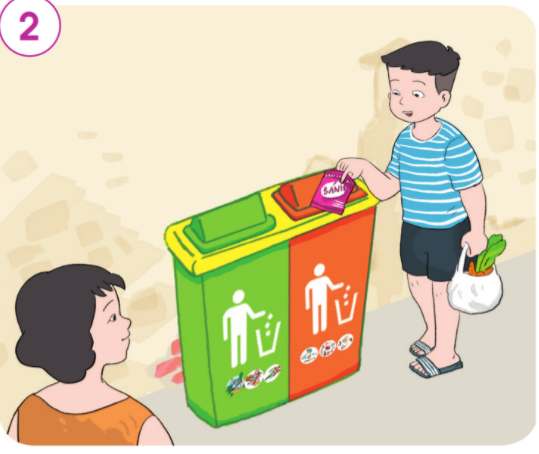 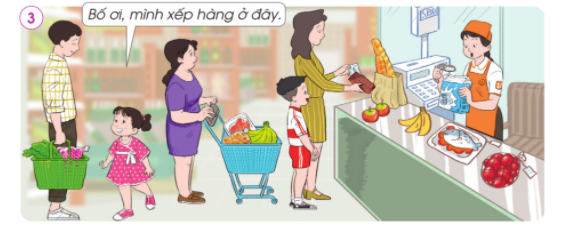 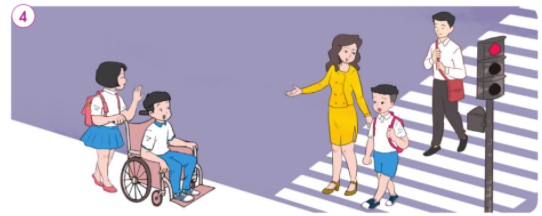 *Hãy kể một số việc em có thể làm để đóng góp cho cộng đồng nơi em sống.
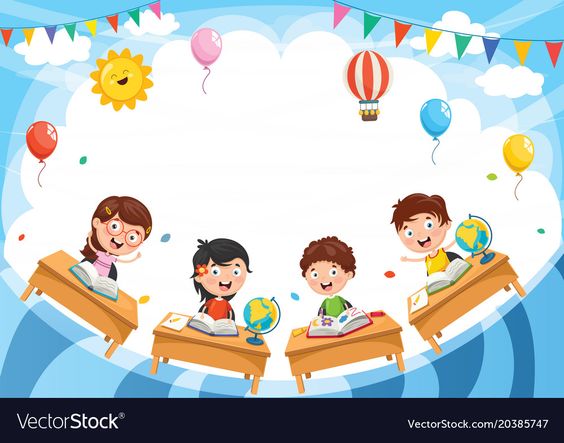 Dặn dò
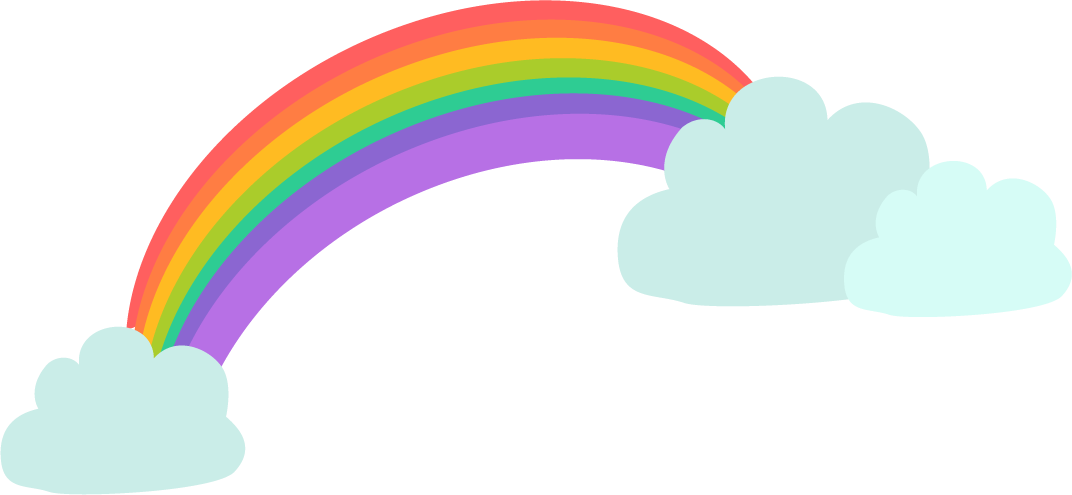 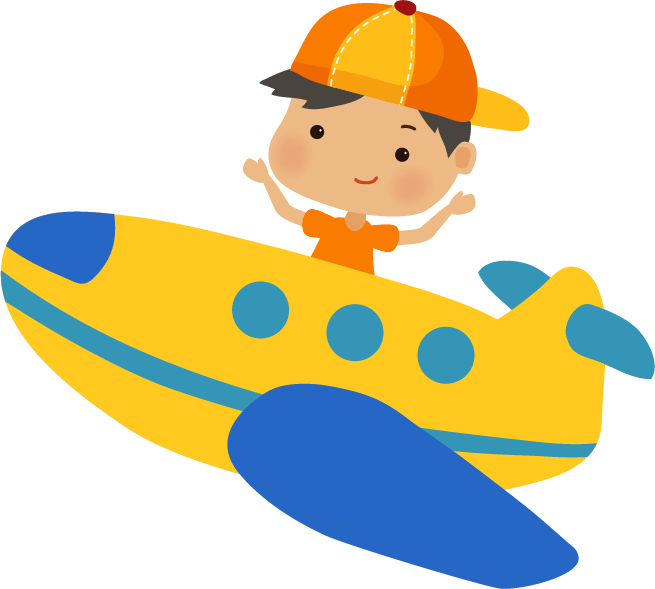 Tạm biệt và 
hẹn gặp lại!
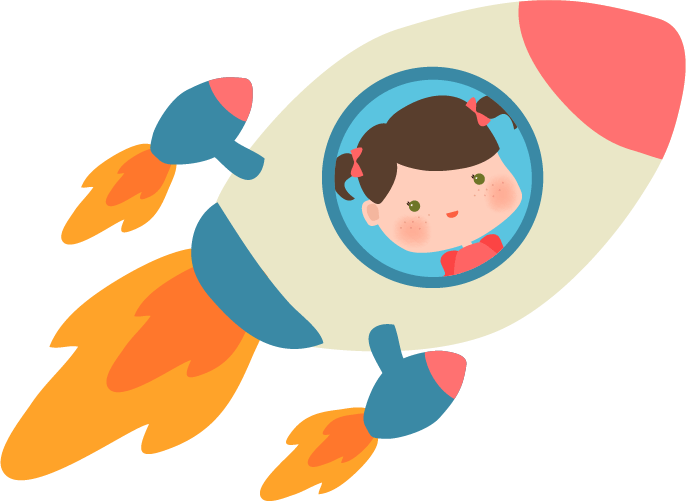 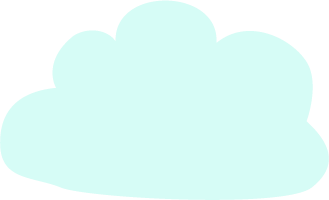 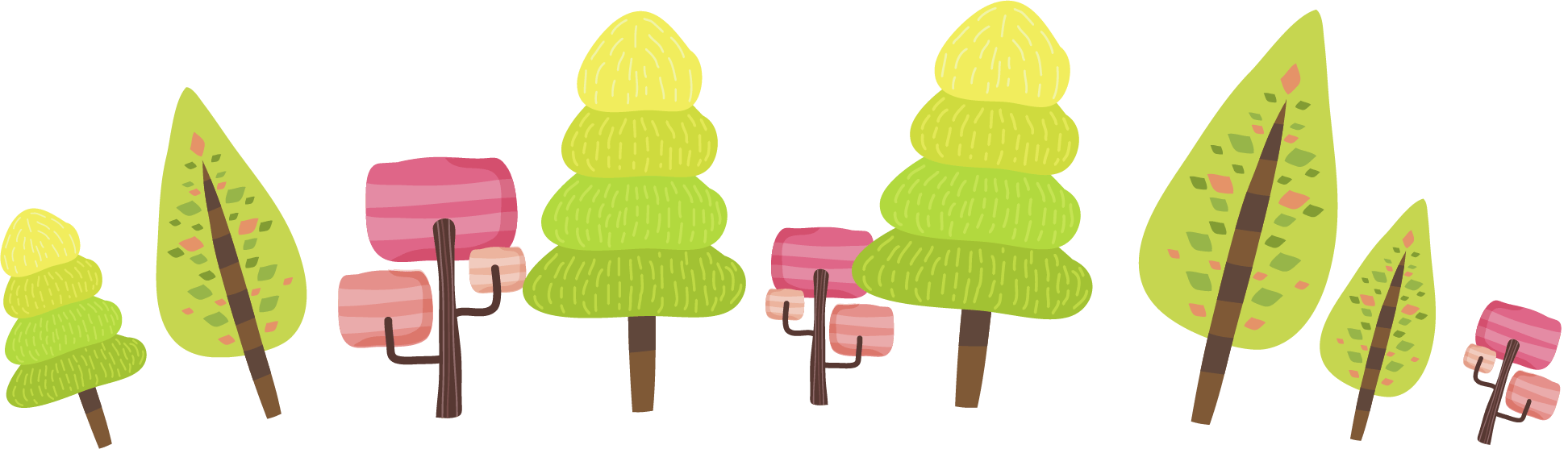 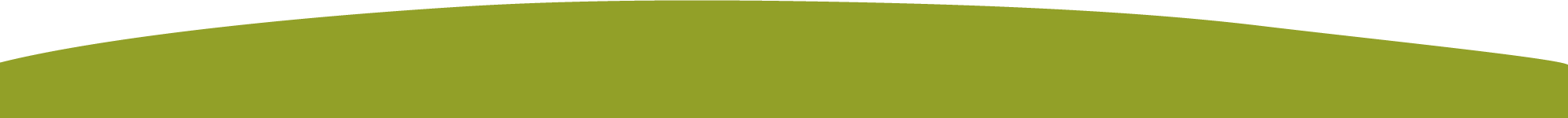